Е. В. Коротковская«Маркетинг. Часть 2»
Учебное пособие в презентациях
1
УДК 33.338.2ББК 65стд1-32Л 69А69 Коротковская Е.В.Маркетинг. Часть 2. Учебное пособие в презентациях. Для студентов, обучающихся по экономическим специальностям.Саратов, СГУ 2021 – 123 с. ISBN Учебное пособие, включающее в себя презентации лекций, подготовлено в соответствии с положениями и требованиями Государственного образовательного стандарта высшего образования. Эффективность современного предприятия обусловлена целым рядом факторов, среди которых важное место занимает маркетинг. В современных условиях знания в области маркетинга позволяют фирмам правильно ориентироваться в экономике, глубже понимать своего потребителя и деловых партнеров. В пособии рассмотрены ключевые аспекты маркетинга. Цель данного издания – способствовать повышению уровня подготовки студентов, донести теоретические основы и развить умения принимать оптимальные маркетинговые решения, увязанные с конкретными ситуациями, складывающимися на рынке. Знания теоретических основ маркетинга позволят специалистам стимулировать сбыт товаров и услуг, изучать, формировать и прогнозировать спрос, разрабатывать и анализировать сбытовую и ценовую политику организаций, планировать и осуществлять мероприятия, направленные на реализацию маркетинговой стратегии предприятия, выявлять потенциальных конкурентов и оценивать преимущества в конкурентной борьбе, определять стратегические действия фирмы. Материал учебного пособия может использоваться как в самостоятельной работе, так и при подготовке лекций, докладов и публичных выступлений.   Пособие предназначено для студентов высших учебных заведений, обучающихся по экономическим специальностям очной и заочной форм обучения, бакалавров, обучающихся по направлению «Экономика» , по направлению подготовки бакалавров: 38.03.01 – «Экономика»,  профиль «Экономика предпринимательства», «Финансы и кредит».Рекомендуем к печати:научно-методический совет экономического факультета (протокол №  4  от 24.11.2021 г.)УДК 33.338.2ББК 65стд1-32Е.В. Коротковская
2
Тема. «ОРГАНИЗАЦИЯ И ДЕЯТЕЛЬНОСТЬ МАРКЕТИНГОВОЙ СЛУЖБЫ ПРЕДПРИЯТИЯ»
Организация маркетинга на предприятии 
Функции службы маркетинга
Уровни управления маркетингом
Способы организации отделов маркетинга
Маркетинг в кризис
Приоритетные стратегии в антикризисном маркетинге
Маркетинг товаров и услуг.
Брендинг
Этапы мероприятий брендинга
Слайд 2
Организация маркетинга на предприятии - это разработка управляющей маркетинговой деятельности и создание стимулирующей службы, обеспечивающей эффективную деятельность на рынке.
Функции службы маркетинга:
Комплексное изучение рынка
Формирование продуктовой или товарной политики предприятия
Определение ценовой политики предприятия
Создание каналов распределения и выбор средств продажи товара
Развитие коммуникативных связей предприятия с рынком
Слайд 3
Уровни управления маркетингом
Мотивация персонала службы маркетинга
Слайд 4
Материальные стимулы
Нематериальные стимулы
Установление заработной платы не ниже уровня сотрудников других подразделений предприятий;
Установление приемлемой заработной платы относительно сотрудников фирм-конкурентов;
Выплата материальных поощрений за качество и сроки выполнения работ.
Участие работников службы в выработке решений, касающихся их непосредственной деятельности;
Поручение выполнения разнообразных заданий с целью повышения интереса работников;
Периодическая оценка уровня выполнения служебных обязанностей каждого сотрудника;
Сочетание индивидуальных целей работников с общими целями предприятия.
Составляющие эффективной организации службы маркетинга (4S)
Слайд 5
Способы организации отделов маркетинга
Слайд 6
Функциональная организация
Географическая организация
Организация по товарам и/или маркам
Организация по рынкам
Организация по товарам/рынкам
Функциональная организация
Слайд 7
Предполагает, что специалисты, отвечающие за выполнение определенных функций, подчиняются вице-президенту компании по маркетингу, координирующему их действия.
Недостатки:
Преимущества:
простота управления.
планирование производится неадекватно, так как никто ни за что конкретно не отвечает;
между службами разворачивается борьба за бюджет и статус.
Руководитель отдела маркетинга (вице-президент по маркетингу)
Разработка новых товаров
Маркетинговые исследования
Сбыт
Анализ маркетинговой деятельности
Планирование маркетинга
Реклама и стимулирование сбыта
Обслуживание покупателей
Организация по товарам и/или маркам
Слайд 8
Организация по товарам и маркам наиболее целесообразна, если компания выпускает разнообразную продукцию или когда функциональная организация не позволяет контролировать разработки и продвижение товаров.
Руководитель отдела маркетинга (вице-президент по маркетингу)
Сбыт
Маркетинговые исследования
Маркетинг группы товаров «А»
Маркетинг группы товаров «Б»
Планирование маркетинга
Реклама и стимулирование сбыта
Обслуживание покупателей
Обслуживание покупателей
Руководитель отдела маркетинга (вице-президент по маркетингу)
Слайд 9
Организация по рынкам
Если компания имеет возможность, руководствуясь предпочтениями и поведением покупателей, разделить их на несколько групп, ей, возможно, имеет смысл придерживаться организационной структуры, ориентированной на рынки.
Сбыт
Маркетинговые исследования
Работа с рынками
Работа с рынком «Б»
Работа с рынком «А»
Слайд 10
Организация по товарам/рынкам
Компании, которые производят большое число разнообразных товаров, очень часто используют матричную организацию.
Руководитель отдела маркетинга (вице-президент по маркетингу)
Управляющий маркетинговыми исследованиями
Руководитель центра управления маркетинговыми программами
Управляющий сбытом
Руководитель маркетинговой программой № 1
Руководитель маркетинговой программой № 2
Маркетинг в кризис
Задачи маркетинга
Выявить рыночные возможности организации
Дать комплексный анализ о динамике социально-экономических процессов
Для того, чтобы решить эти задачи необходимо:
Рассмотреть партнеров и поставщиков с точки зрения поддержания действующих связей и формирования новых

Рассмотреть потребителей с точки зрения закрепления их за предприятием и расширения круга потребителей

Рассмотреть конкурентов с точки зрения изучения их стратегии, преимуществ, логике поведения на конкретном рынке

4.	Выявить объективные экономические тенденции развития
Это возможно сделать на основе мониторинга маркетинговой среды Мониторинг маркетинговой среды проводится по конкретным факторам
Для этого в маркетинговой среде выделяют 4 вида маркетинговых сред:
Международная маркетинговая среда
Факторы для изучения:
Экономические кризисы в отдельных регионах  и странах
Демографические взрывы
Социальные конфликты и войны в отдельных регионах мира
Экологические явления и стихийные бедствия
Нарушение международных соглашений
Макроэкономическая среда
        Факторы для изучения:
Социально-экономическая политика
Научно-техническая и промышленная политика
Ресурсный потенциал страны
Ценовая и налоговая политика
Кредитно-денежная политика
Таможенная политика
Гражданское и коммерческое законодательство
Микроэкономическая среда
           Факторы для изучения:
Характер конкурентной среды
Параметры спроса (стабильность и величина)
Характеристики потребителей
Конъюнктура рынков ресурсов(сырьевые, материальные, трудовые и финансовые ресурсы)
Конкурентное преимущество (сильные и слабые стороны)
Региональная или территориальная среда
          Факторы для изучения:
Динамика особых черт региона привлекательных для бизнеса
Динамика инвестиций
Уровень и характер занятости населения, динамика ее структуры
Уровень и динамика благосостояния населения
Уровень развития инфраструктуры
Рассмотрение этих факторов необходимо для того, чтобы своевременно уловить сигналы, свидетельствующие об:

Угрозе ухудшения положения организации на рынке
Потере конкурентоспособности
Снижении платежеспособности управляемости с одной стороны и об открывающихся возможностях прогрессивных сдвигов с другой
Средства маркетинга в антикризисном управлении
Товар
Цена
Методы распределения
Коммуникации
Антикризисная маркетинговая стратегия
- главное направление концентрации усилий организации по выходу из кризиса за счет маркетинговых возможностей
 - чаще всего разрабатывается на среднесрочный период (3 года)
 - реализуется в рамках конкретной программы
Маркетинговая антикризисная программа
- комплекс мероприятий, которые организация намечает выполнить для стабилизации ситуации по выходу из кризиса
- могут являться частью стратегического и тактического плана организации по выходу из кризиса или антикризисного бизнес-плана
Приоритетные стратегии в антикризисном маркетинге
Стратегия продвижения товаров на новые рынки
Стратегия упрочения на старых рынках
Стратегия диверсификации
Стратегия фирменного товара
Приоритетные средства управления
В предкризисном управлении 
    - мотивация конечных результатов деятельности
В кризисном управлении
     - ситуационная мотивация
В послекризисном управлении
     - комплексная мотивация
Плюсы и минусы глобального экономического кризиса 2008 - ? гг.
Главный «минус» кризиса – денежные потери.

Главный «плюс» кризиса – источник знаний для формирования стратегии успешных компаний:

 Как возник кризис и как ему противостоять?

 Как воспользоваться возможностями и избежать опасностей новых кризисов
Что привело к кризису:
Слабость государственного регулирования?
Низкое качество корпоративного управления?
Дж. Буш (мл.), А. Гринспен, бен Ладен?
Не в первую
очередь!!!
В первую очередь – недооценка роли маркетинга!
Слабый маркетинг как причина глобального кризиса
Из-за слабого маркетинга товаров и услуг маржа при их продажах перестала покрывать возросшие убытки.
Из-за слабого маркетинга компаний (или отсутствия его вообще) кредиторы и инвесторы отказали им в доверии и кредите.
Маркетинг товаров и услуг.
30
Цикл жизни нового вида бизнеса
I этап. Выход на рынок пионера(-ов).
II этап. Окончание эпохи «снятия сливок», «Закрытие голубого океана», рост конкуренции и т.п.
III этап.         Три Альтернативы
Повышение внимания
к маркетингу
Снижение цены/
Сокращение маржи
Ослабление внимания 
к риску контрагентов
Новые продукты/ услуги, модернизация и раскрытие новых потребительских свойств «старых» продуктов и услуг
Рано или поздно крупная потеря из-за неплатежеспособности или непорядочности контрагента
Маржа становится отрицательной в результате любой крупной потери/ потока доходов не достаточно для содержания бизнеса при сокращении ликвидности
Путь к спасению/
расцвету
Путь к кризису
Case Study: Факторинг (1999 - …)
Факторинг – предоставление финансирования, защиты от кредитного риска, учета или сбора дебиторской задолженности поставщика товаров и услуг.

I этап 1999-2002 гг. Подлинный пионер – Управление факторинга АБ «Инвестиционно-Банковская группа «НИКойл» (сейчас – Национальная Факторинговая Компания (НФК)) до 5-ти игроков.
Case Study: Факторинг (1999 - …)
II этап 2003-2008 гг.
У большинства участников рынка:
a) Ценовая политика: цены на рынке у большинства игроков – ниже среднеевропейских.
b) Политика риск-менеджмента: отсутствие у большинства игроков внимания к риску Клиента (мошенничество, возврат товара, прямые платежи) и соответствующих процедур вообще.
У НФК:
a) Новые продукты;
b) Модернизация «старых» продуктов;
c) Новая форма маркетинга компании (специализированная факторинговая компания!);
d) Методология оценки кредитоспособности компаний различных отраслей и масштабов деятельности, апробированная на большом массиве (свыше 40 тыс. дебиторов в течение 11 лет). 
III этап 2008 – ? гг. до 5-ти игроков.
БРЕНДИНГ
Коротковская Е.В. к.э.н., Доцент
Происхождение слова «бренд»
Х в. н.э. в  Англии от викингов «brandr» - выжигать
Исторически бренд выполнял функции:
свидетельства о собственности товара (идентификация владельца)
свидетельства о производителе товара (идентификация производителя)
свидетельства о качестве товара (стандарт качества)
свидетельства о происхождении товара
клейма на всю жизнь (информация о том, что совершил заклейменный человек)
БРЕНД - ЭТО
-  продукт, компания или концепция, которые выделены общественным сознанием из массы себе подобных.
слово, фраза, название, марка, принадлежащие компании и защищенные законодательно.
неосязаемая сумма свойств продукта: его имени, упаковки и цены, его истории, репутации и способа рекламирования. 
сочетание впечатления, которое он производит на потребителей, и результата их опыта в использовании бренда
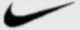 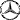 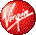 Первый национальный бренд
IVORYTM
В 1882 г. Джеймс Гэмбл создал, а Харлей Проктер нашел название новому мылу. Была организована первая национальная рекламная кампания под девизом                «99,44% чистоты» в еженедельной газете «Independent».
Первый зонтичный бренд
В 1896 г. компания Генри Хейнца решила все свои продукты (джемы, желе, приправы, соусы, кетчуп и пр.) рекламировать под одним названием и под одним девизом                            «57 разновидностей».
Procter&Gamble
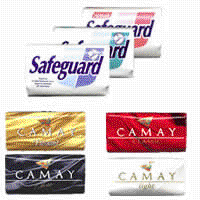 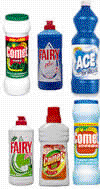 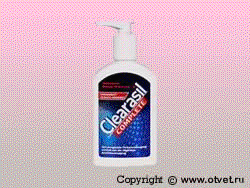 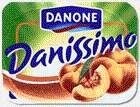 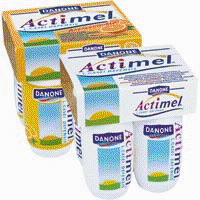 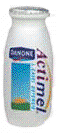 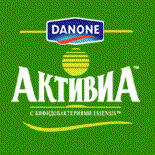 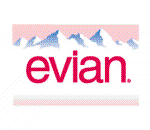 ТОВАРНЫЙ ЗНАК
это обозначение, способное отличать соответственно товары и услуги одних юридических или физических лиц от однородных товаров и услуг других юридических или физических лиц. 
В качестве товарных знаков могут быть зарегистрированы словесные, изобразительные, объемные или другие обозначения или их комбинации.
80 % существующих в мире товарных знаков – словесные.

ЛОГОТИП – это комбинированный словесно-изобразительный товарный знак.
ТОРГОВАЯ МАРКА
-это образ, вызываемый товарным знаком в сознании покупателя.
Основные составляющие торговой марки:
словесный товарный знак
графический товарный знак 
фирменный стиль и упаковка
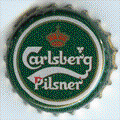 Для чего компании нужна новая торговая марка?
Вывод на рынок нового продукта с уникальными потребительскими характеристиками (или с отсутствием их)
Вывод старого продукта на новый рынок
Вывод нового продукта на новый рынок
Формирование спроса на уже существующий товар (старый товар на старом рынке)
Опережение конкурентов
Изменение стратегии и концепции работы компании
Расширение сегментов рынка
Предотвращение ухода компании с рынка
Отличие между торговой маркой и брендом
Торговая марка

создается производителем
воплощает представления производителя о том, что должен воспринять и почувствовать потребитель
Бренд

создается потребителем
воплощает в себе  представление потребителя о торговой марке
КОЛЕСО БРЕНДА
Суть бренда                                                       Центральная идея, предлагаемая потребителю.
Индивидуальность                                                 Если бы бренд был человеком, кем бы он был?
Ценности                                                                           Какие эмоции я испытываю при использовании бренда?
Выгоды                                                                             Что бренд делает для меня?
Атрибуты                                                                 Физические и функциональные характеристики бренда.
ИНДИВИДУАЛЬНОСТЬ БРЕНДА
ВЕРА
МИССИЯ, СЛОГАН
ВНЕШНИЕ ЧЕРТЫ
ЯЗЫК  И ПОВЕДЕНИЕ
СТИЛЬ РЕКЛАМЫ
ПРИМЕР:
МИССИЯ, СЛОГАН
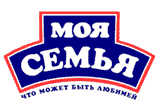 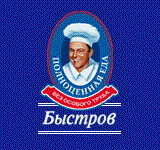 ВНЕШНИЕ ЧЕРТЫ
LANVIN: РАЗБИВАЮТСЯ НЕ ФЛАКОНЫ, 
А ТОЛЬКО СЕРДЦА!
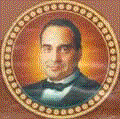 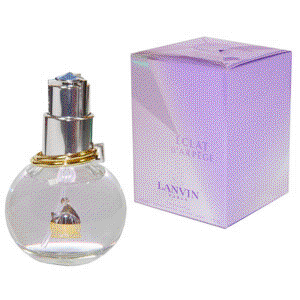 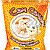 ЯЗЫК И ПОВЕДЕНИЕ
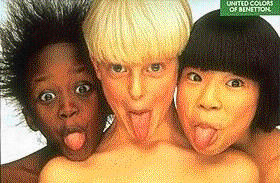 СТИЛЬ РЕКЛАМЫ
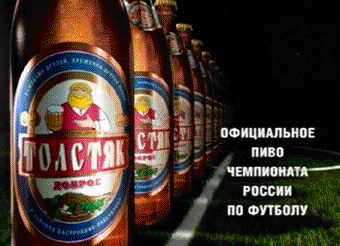 БРЕНДИНГ
-  это наука и искусство создания и продвижения торговых марок с целью формирования долгосрочного предпочтения к ним.
РЕСУРСЫ БРЕНДИНГА:
ПРОДУКТ
УПАКОВКА
ЦЕНА
РЕКЛАМА
ЛИДЕРСТВО В КАТЕГОРИИ
ДИСТРИБЬЮЦИЯ
ОБЩЕСТВЕННАЯ РАБОТА*
ЭТАПЫ МЕРОПРИЯТИЙ БРЕНДИНГА:
Проведение подготовительных маркетинговых исследований
Разработка охрано- и рекламоспособного товарного знака:
разработка словесного товарного знака
проверка словесных товарных знаков
проверка товарного знака на охраноспособность
Регистрация словесного товарного знака в ФИПС
Разработка логотипа и упаковки
Проверка упаковки на рекламоспособность
Регистрация изобразительного товарного знака и упаковки
Разработка и производство рекламных материалов
Разработка общей стратегии рекламной деятельности, включая креативную и медиа-стратегии
Производство рекламных материалов, медиапланирование
0 Размещение рекламных материалов,  проведение мероприятий по продвижению товарного знака.
Емкость товарного рынка
Объем материальных (нематериальных) благ, востребованный платежеспособным спросом целевого сегмента товарного рынка
Виды емкости товарного рынка
потенциальная емкость рынка по нормам потребления (различают методы оценки для региональных и межрегиональных товарных рынков)
потенциальная емкость рынка по объему производства
потенциальная емкость рынка по числу заказов
Определение потенциальной емкости рынка
Потенциальная емкость регионального рынка по нормам потребления
Где ЧНр – численность населения в регионе;
Днп – доля в общей численности населения региона лиц, не обладающих достаточным уровнем платежеспособности
Дпп – удельный вес потенциальных потребителей
Нсп-среднесуточная норма потребления продукции
Определение потенциальной емкости рынка
Потенциальная емкость межрегионального рынка по нормам потребления
Определение потенциальной емкости рынка
Потенциальная емкость регионального  рынка по объему производства
Где Дп – удельный вес потребления продукции;
Ди- доля импорта;
Днмо-доля потребления муниципального образования;
Дор-доля основных региональных рынков
Определение потенциальной емкости рынка
Потенциальная емкость рынка по числу заказов
п – количество целевых рынков;
ОЗп – потенциальный объем заказов
Определение количества потенциальных заказчиков
где ЧПс – численность потенциальных потребителей в сегменте;
Нп – средняя норма потребления;
К – коэффициент приведения средней нормы потребления
Методы диагностики емкости товарного рынка
Оценка емкости по товарообороту   (метод наименее затратный, прост в применении, используется в условиях информационной непрозрачности, менее достоверен)
Методы диагностики емкости товарного рынка
Оценка емкости по уровню платежеспособного спроса (более трудоемкий, но достоверный)
Диагностика емкости товарного рынка по уровню товарооборота
Где Vi – объем импорта;
Vp - объем производства в рамках товарного рынка;
Ve - объем экспорта
Диагностика емкости товарного рынка по уровню спроса
Где ЧП – количество потребителей в сегменте;
Дп – удельный среднегодовой доход;
е – удельный вес потребления продукции отрасли;
с – удельный вес потребления продукции анализируемой товарной группы
Методы прогнозирования емкости товарного рынка
Метод вариантного прогноза емкости
Конкурентный метод
Метод динамики спроса
Вариантный прогноз емкости товарного рынка
Где             - средний спрос в прогнозируемом периоде;
п – количество потребителей
Прогнозирование емкости с учетом динамики спроса
Et+1 – емкость товарного рынка в прогнозируемом периоде t=1.2….;
Et – емкость товарного рынка в базовом периоде; 
Dt+1 – спрос в прогнозируемом периоде
Dt – текущий спрос
Методы прогнозирования объема продаж
Методы экспертных оценок
Метод анализа и прогнозирования временных рядов
Казуальные (причинно -следственные) методы
Модель прогнозирования продаж
Диагностика структуры колебаний (цикличности) 
Диагностика стадии жизненного цикла товара (услуги)
Выбор и применение альтернативного метода прогнозирования
Оценка качества прогноза
Особенности методов экспертных оценок
Основаны на субъективной оценке текущего и прогнозируемого состояний
Полезны для конъюнктурных оценок
Используются при отсутствии количественных измерителей
Особенности методов анализа и прогнозирования временных рядов
Основаны на изучении количественных параметров
Связаны с исследованием изолированных показателей
Особенности методов анализа и прогнозирования временных рядов
Количественные показатели рассматриваются детерминированная и случайная компоненты
Особенности казуальных методов
Исследуют факторы изменения прогнозируемых показателей
Основаны на экономико-математическом моделировании
Особенности казуальных методов
Предполагают построение модели изменения экономического объекта с учетом влияния взаимосвязанных явлений и процессов
Методы прогнозирования на основе экспертных оценок
Метод точечного прогноза
Метод интервального прогноза
Метод прогноза распределения вероятностей
Особенности точечного метода прогнозирования продаж
Прогноз изменения конкретного показателя
Наиболее прост
Высокая вероятность ошибки прогноза
Редко применяется на практике
Особенности интервального прогноза продаж
Предусматривает установление границ, в рамках которых будет находиться прогнозируемое значение показателя с заданным уровнем значимости (например, прогнозируемый уровень продаж составит от 10 до 11.5 млн.руб.)
Особенности прогноза распределения вероятностей
Связан с нахождением вероятности попадания фактического значения показателя в одну или несколько групп показателей с установленными интервалами (например, прогнозируемый объем продаж составит от 10.5 до 11.3 млн.руб. с вероятностью 25%)
Методы взвешивания экспертных оценок
Использование равных весов (если эксперты обладают сопоставимый уровень компетентности)
Использование весов, пропорциональных степени компетентности экспертов
Методы взвешивания экспертных оценок
Использование весов, пропорциональных самооценкам экспертов
Использование весов, пропорциональных относительной точности последних прогнозов конкретного эксперта
Конкуренция
Экономическая состязательность субъектов товарного рынка в сфере производства и распределения товаров и услуг
Виды конкуренции
Институциональная (конкуренция бизнес-продуцентов – сырья, готовой продукции, оптовой и розничной торговли)
Функциональная (связана с хранением, финансированием или перемещением товаров)
Товарная (среди товаров с многоуровневой детализацией)
Виды товарной конкуренции
Брендовая (конкуренция марок одного товара)
Видовая (конкуренция товаров – заменителей, направленных на удовлетворение одной потребности)
Конкуренция между товарами-заменителями, различающимися по степени переработки
Виды конкуренции по методам экономической состязательности
Ценовая – характерна для ранних стадий развития рыночных отношений и определяется ценовой политикой доминирующих субъектов, которые, используя запас финансовой прочности, используют гибкие методы ценообразования
Виды конкуренции по методам экономической состязательности
Неценовая -  формирует условия повышения качества продукции и услуг как динамического процесса, обеспечивающего рост конкурентных преимуществ в более долгосрочном периоде
Конкурентоспособность
относительный показатель, отражающий сравнительные преимущества товаров (услуг) различных производителей (поставщиков) на основе комплекса технико-экономических и организационных критериев
Конкурентоспособность и качество
Общие признаки 
Качество является составным компонентом конкурентоспособности
Исследуют технические параметры продукции
Конкурентоспособность и качество
Характеризуют потребительские преимущества товаров (услуг)
Конкурентоспособность более комплексно изучает потребительские преимущества товаров (услуг)
Конкурентоспособность и качество
Отличительные признаки
Конкурентоспособность изучает организационные и экономические параметры
Конкурентоспособность изучает взаимозаменяемые товары, качество - однородные
Параметры конкурентоспособности товаров (услуг)
Нормативные 
Технические 
Экономические 
Организационные
Нормативные параметры конкурентоспособности
характеризуют свойства товара, регламентируемые обязательными нормами стандартов на международном, государственном, региональном уровнях, а также с учетом требований  потребителей
Технические параметры конкурентоспособности
Параметры назначения
Конструктивные
Эстетические
Эргономические
Экономические параметры конкурентоспособности
Цена приобретения
Цена потребления (затраты по транспортировке, монтажу, пуско-наладочным работам, текущему ремонту, обслуживанию в период полезного использования товара)
Организационные параметры конкурентоспособности
Условия платежей
Гарантийное обслуживание
Послепродажный сервис
Условия поставки
Условия продвижения продукции (услуг) в рамках отдельных целевых рынков
Классическая модель оценки уровня конкурентоспособности
Направлена на оценку интегрального показателя конкурентоспособности, характеризующего конкурентные преимущества товаров (услуг) по техническим, экономически и организационным параметрам
Положительные признаки модели
Проста в применении, не требует дополнительных исследований
Позволяет с низкой вероятностью ошибки оценивать уровень конкурентоспособности продукции с низким уровнем эластичности спроса по цене
Недостатки классической модели
Не учитывает потребность и платежеспособный спрос, анализ основан на использовании товара-образца
Не позволяет с достаточным уровнем надежности результатов проводить оценку уровня конкурентоспособности высокоэластичных видов продукции (услуг)
Информационная основа классической модели
Структура товарного рынка (товарные, географические границы, экономико-правовые барьеры)
Структура потенциальных конкурентов
Нормативные, технико-экономические и организационные параметры конкурентоспособности
Этапы аналитических операций классической модели
Формирование товара образца
Расчет единичного показателя
Расчет группового показателя
Оценка интегрального показателя
Этапы аналитических операций классической модели
Оценка коэффициента конкурентоспособности
Построение круговой диаграммы конкурентоспособности
Структура товара  - образца
Характеризует максимальные значения полезности по исследуемым параметрам конкурентоспособности (техническим, организационным, экономическим)
Расчет единичного показателя конкурентоспособности
Производится на основе сопоставления параметрических значений анализируемых товаров и соответствующих параметрический показателей товара-образца (по техническим, организационным, экономическим параметрам)
Единичный показатель конкурентоспособности
Расчет группового показателя конкурентоспособности
Представляет сумму произведений единичного показателя конкурентоспособности и коэффициента, характеризующего удельный вес по уровню потребительской полезности каждого параметра в общем наборе
Групповой показатель конкурентоспособности
Расчет интегрального показателя конкурентоспособности
Производится на основе групповых показателей по нормативным, техническим, экономическим и организационным параметрам
Интегральный показатель конкурентоспособности
Расчет коэффициента конкурентоспособности
Показывает относительные конкурентные преимущества (недостатки) товаров-конкурентов по сравнению с базовым
Диаграмма конкурентоспособности
Формируется на основе единичных показателей конкурентоспособности и отражает уровень интенсивности развития конкуренции
Построение круговой диаграммы конкурентоспособности
Функция безразличия потребителя
Представляет семейство кривых, характеризующих альтернативные варианты распределения дохода потребителя при различных способах выбора материальных благ
Признаки функции безразличия
Сопоставимость (при наличии ряда альтернативных вариантов структурирования дохода (с1+с2=С), возникает соотношение предпочтительности или равноценности
Признаки функции безразличия
Транзитивность (последовательный переход предпочтительности элементов то есть если
Признаки функции безразличия
Непрерывность (при наличии соотношения между вариантами распределения дохода 

   и существовании 
   имеет место равнозначность
Признаки функции безразличия
Ранжирование (если из четырех вариантов распределения финансовых ресурсов  
    имеет место отношение 
     
   а также существуют            , при которых справедливо              
   то в случае              можно говорить о предпочтительности
Распределение дохода С в рамках кривой безразличия
Кривые безразличия при четырех вариантах распределения ресурсов потребителя
Понятие маркетинга
Эволюция концепции маркетинга
Цели маркетинга
Функции маркетинга
Принципы маркетинга
Понятие и виды рынка
Концепции современного маркетинга
Четыре основных составляющих комплекса маркетинга
Основные понятия маркетинга
Виды маркетинга
Типы организации службы маркетинга
Функции службы маркетинга
Маркетинговая среда организации
Вопросы для обсуждения и закрепления прочитанного
Мотивация персонала службы маркетинга
Составляющие эффективной организации службы маркетинга 
Что такое функциональная организация
Что включает в себя организация по рынкам
Что такоек антикризисная маркетинговая стратегия и программа
Назовите плюсы и минусы глобального экономического кризиса 
Дайте определение бренду
В чем отличие тованой марки и знака
Суть колеса бренда
Список рекомендуемой литературы
А) Основная литература
Романов А. А. Маркетинг : учебное пособие / А. А. Романов, В. П. Басенко, Б. М. Жуков. - Москва : Издательско-торговая корпорация "Дашков и К°", 2016. - 439, [1] с. - Библиогр.: с. 436-439 (48 назв.). - ISBN 978-5-394-01311-9 (в пер.) : 278.30 р. - Текст : непосредственный. Учебные отделы, A995523-ОХФ, A995524-ОХФ-ЧЗ-6, УДК  339.138(075.8)  
Б) Дополнительная литература
Чувакова С. Г. Стратегический маркетинг : учебное пособие / С. Г. Чувакова. - 2-е изд. - Москва : Издательско-торговая корпорация "Дашков и К°", 2016. - 270, [2] с. : табл. - Библиогр.: с. 270-271 (27 назв.). - ISBN 978-5-394-01433-8 : 193.60 р. Учебные отделы, A995497-ОХФ, A995498-ОХФ-ЧЗ-6, УДК  339.138(075.8)  
Нуралиев С. У. Маркетинг : учебник / С. У. Нуралиев, Д. С. Нуралиева. - Москва : Издательско-торговая корпорация "Дашков и К°", 2016. - 361, [3] с. - (Учебные издания для бакалавров). - Библиогр.: с. 359-361 (46 назв.). - ISBN 978-5-394-02115-2 (в пер.) : 275.00 р. - Текст : непосредственный. A993637-ОХФ, A993638-ОХФ-ЧЗ-4, A993639-ОХФ-ЧЗ-6. УДК  339.138(075.8)  
Шевченко Д. А. Основы современного маркетинга : учебник / Д.А. Шевченко. - 2. - Москва : Издательско-торговая корпорация "Дашков и К", 2021. - 613 с. - ISBN 978-5-394-03977-5 : ~Б. ц. - http://znanium.com/catalog/document/?pid=1232438&id=371140 
Егоров Ю. Н. Основы маркетинга : учебник / Ю.Н. Егоров. - 2, перераб. и доп. - Москва : ООО "Научно-издательский центр ИНФРА-М", 2021. - 292 с. - ISBN 978-5-16-014862-5. - ISBN 978-5-16-108966-8 : ~Б. ц.. УДК  339.138(075.32) ББК 65.290-2я723. http://znanium.com/catalog/document/?pid=1372729&id=375783
6. Секерин В. Д. Инновационный маркетинг : учебник / В.Д. Секерин. - 1. - Москва : ООО "Научно-издательский центр ИНФРА-М", 2020. - 237 с. - ISBN 978-5-16-011323-4. - ISBN 978-5-16-103497-2 : ~Б. ц.  УДК 339.138(075.8) ББК 65.290-2я73 http://znanium.com/catalog/document/?pid=1081623&id=353911
7. Соловьев Б. А. Маркетинг : учебник / Б. А. Соловьев. - 1. - Москва : ООО "Научно-издательский центр ИНФРА-М", 2020. - 337 с. - ISBN 978-5-16-003647-2. - ISBN 978-5-16-103937-3 : ~Б. ц. УДК 339.138(075.8) ББК 65.290-2я73 http://znanium.com/catalog/document/?pid=1078335&id=353828
8. Цахаев Р. К. Маркетинг : учебник / Р.К. Цахаев. - 5. - Москва : Издательско-торговая корпорация "Дашков и К", 2020. - 548 с. - ISBN 978-5-394-03478-7 : ~Б. ц. - http://znanium.com/catalog/document/?pid=1093486&id=358528
9. Егоров Ю. Н. Основы маркетинга : учебник / Ю.Н. Егоров. - 2, перераб. и доп. - Москва : ООО "Научно-издательский центр ИНФРА-М", 2020. - 292 с. - ISBN 978-5-16-010404-1. - ISBN 978-5-16-101915-3 : ~Б. ц. УДК  339.1(075.8) ББК 65.290-2я73. http://znanium.com/catalog/document/?pid=1069190&id=354794
10.Лукина А. В. Маркетинг : учебное пособие / А. В. Лукина. - 3, исп. и доп. - Москва : Издательство "ФОРУМ", 2020. - 240 с. - ISBN 978-5-91134-769-7. - ISBN 978-5-16-101508-7. - ISBN 978-5-16-006891-6 : ~Б. ц. УДК  339.1 ББК 65.290-2. http://znanium.com/catalog/document/?pid=1009593&id=354829
122
Е. В. Коротковская«Маркетинг. Часть 2» Учебное пособие в презентациях
123